PHS
CLASS of 2025
Course Selection for 9th grade
Who is your child’s counselor?
Mr. Greg Hand,    		A-Diz 		greg_hand@mcpsmd.org
Mrs. Melissa Nagy  		Dj-Kil		melissa_m_nagy@mcpsmd.org
Mrs. Barbara Martin	Kim-Md		barbara_j_martin@mcpsmd.org
Mr.  Ramon Snow		Me-Shez		ramon_n_snow@mcpsmd.org
Ms. Nelly Boishin		Shi-Z		nelly.boishin@mcpsmd.net
Maryland Graduation Requirements
When making course selections for next year
Choose 7 courses for each semester
List alternative courses in the elective areas in the event of a master schedule conflict.
Course List
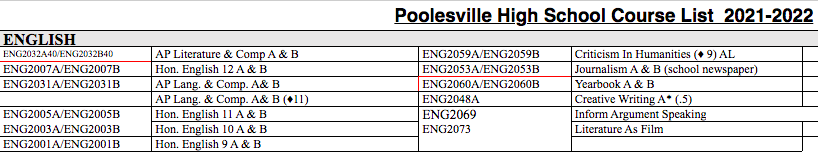 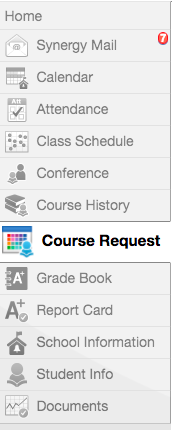 Student VUE
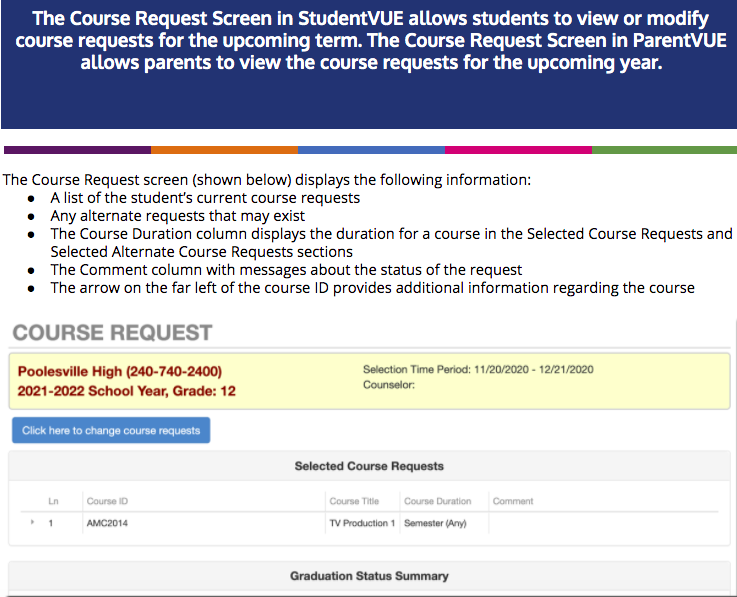 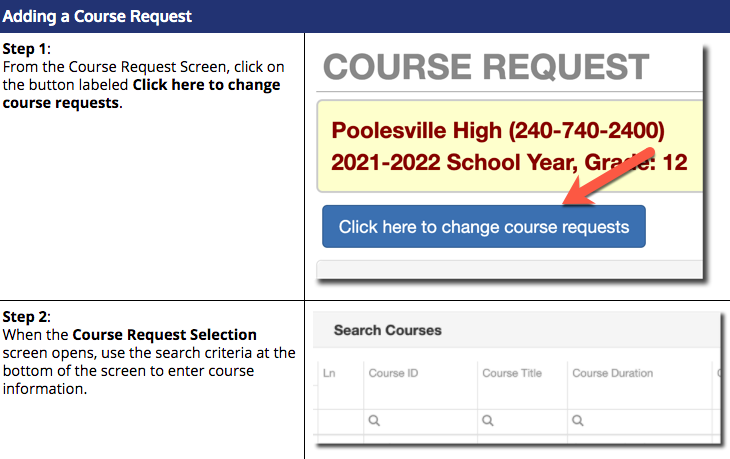 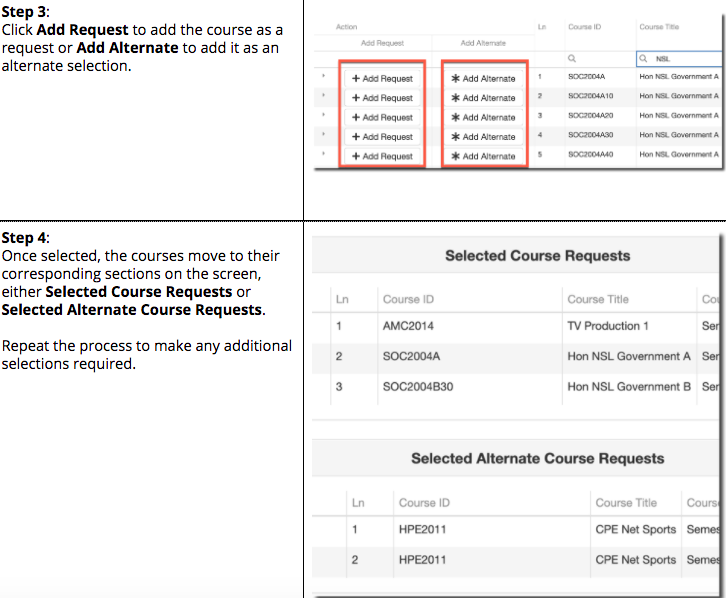 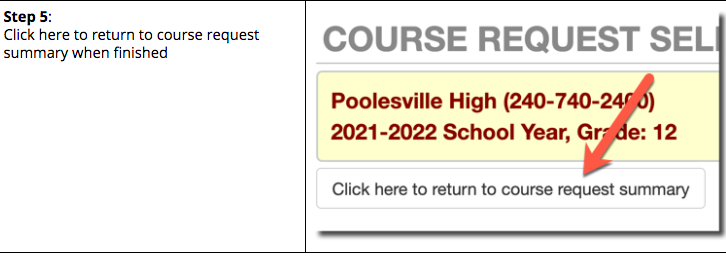 Course Requests: Helpful Hints
Do not hit enter. If you hit enter too many times your course requests will be locked and someone from school will need to unlock them.
If Chrome does not work, try using Microsoft Edge or another web browser.
You can also try putting requests in using your phone.
Course Requests
Course requests must be complete by 02/12/2021.
If your child is accepted into a magnet program, his/her course requests will be adjusted. 
Please reach out to your child’s counselor if you have any questions.